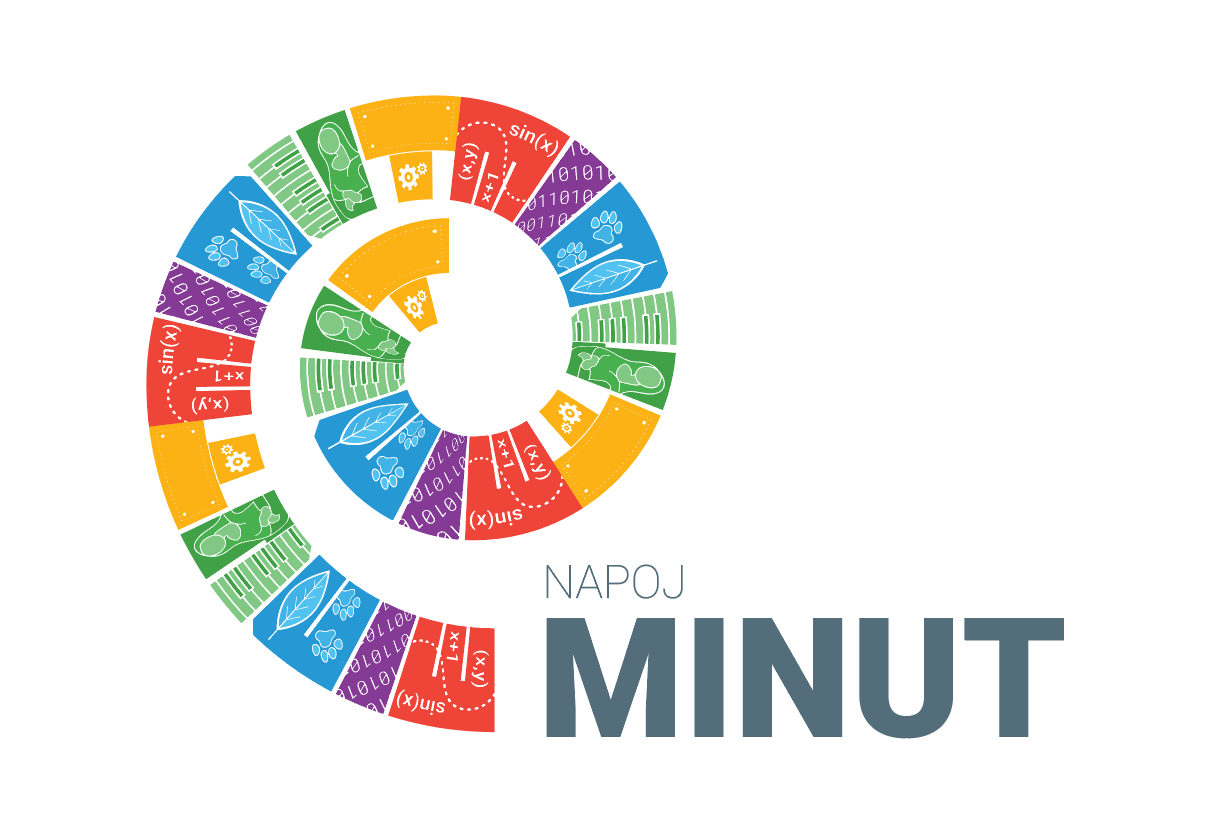 KEMIJA in TOMO
Marina Trost, Marta Lukanec
Gimnazija Vič
Kemija
Izotopska sestava elementov in njihova pojavnost v naravi.
grafična predstavitev
Računanje relativne atomske mase.
s podatki s spletne strani
Posamezniki dobijo veselje za avtomatizacijo postopka.
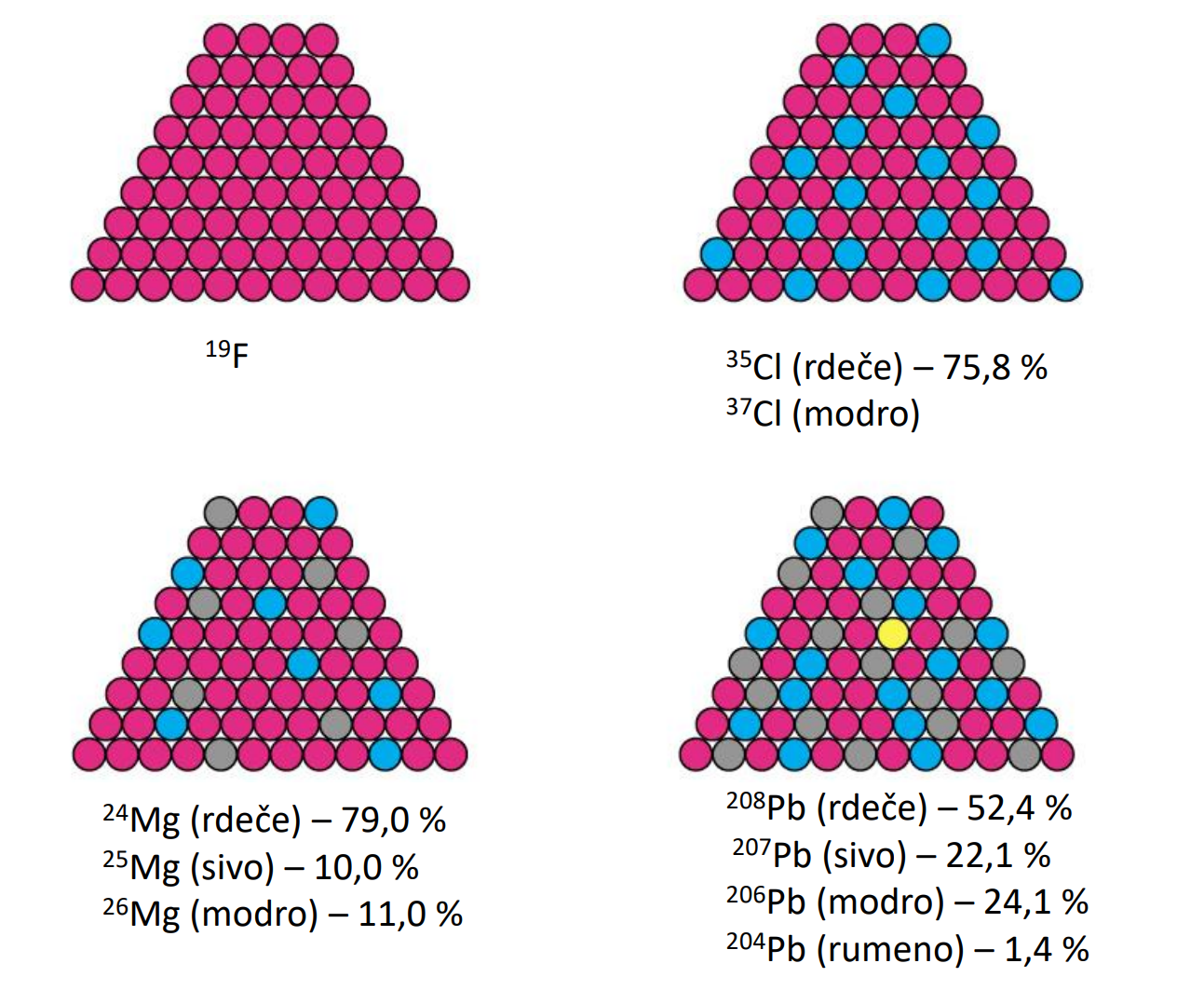 Petrucci, R. H., et al., General Chemistry: Principles and Modern Applications, Pearson Canada Inc., 10. izd., Toronto, Ontario 2011
Informatika
Povezava s stvarnim problemom pri programiranju.
Program za izris: 
želvja grafika, 
izračun števila kroglic, 
naključna razporeditev v piramido.
Program za izračun Ar .
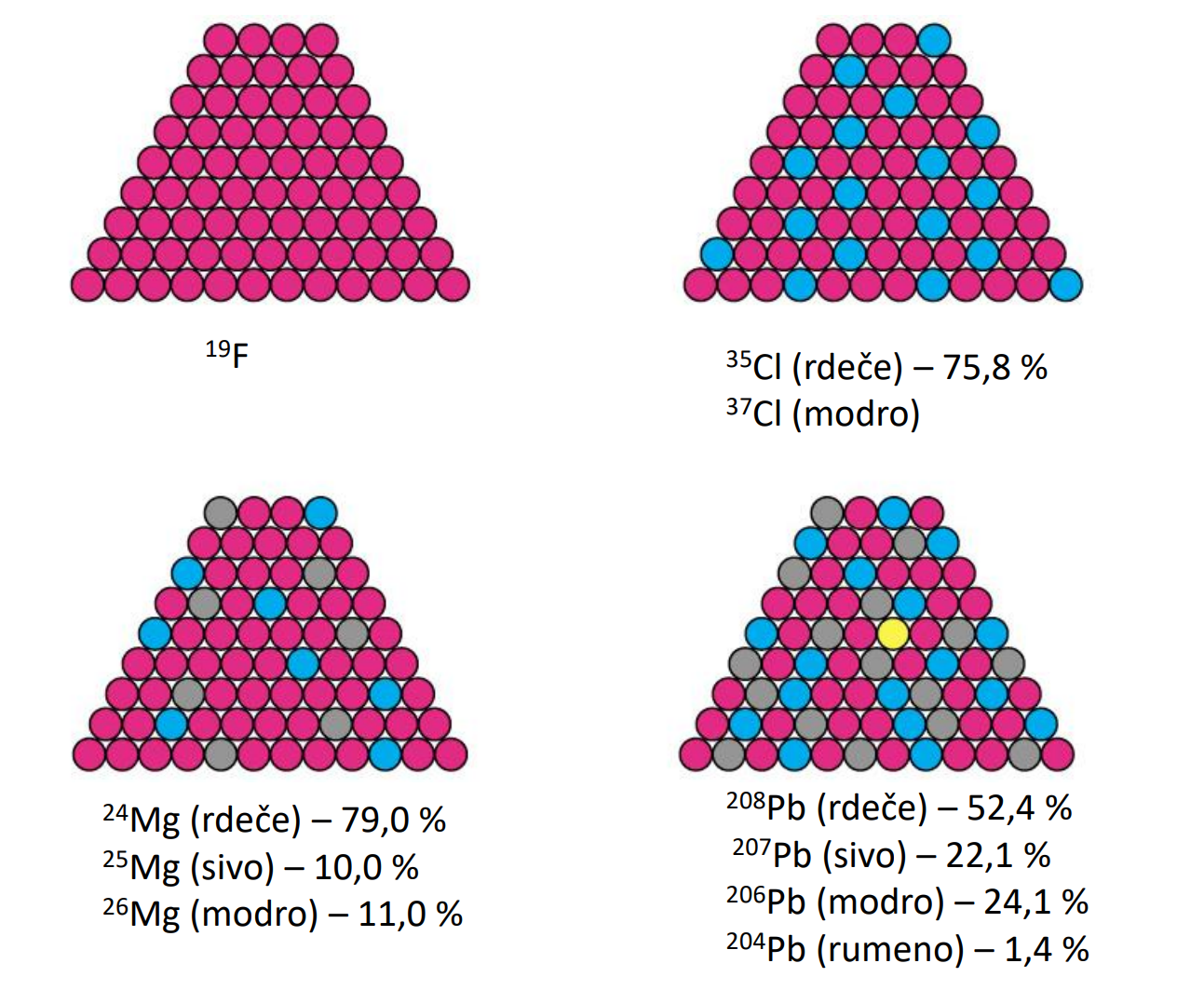 Petrucci, R. H., et al., General Chemistry: Principles and Modern Applications, Pearson Canada Inc., 10. izd., Toronto, Ontario 2011
DIJAKI
Bi znali to narisati sami za katerikoli element iz PS?
Bi rajši napisali program, ki bi to naredil namesto vas?
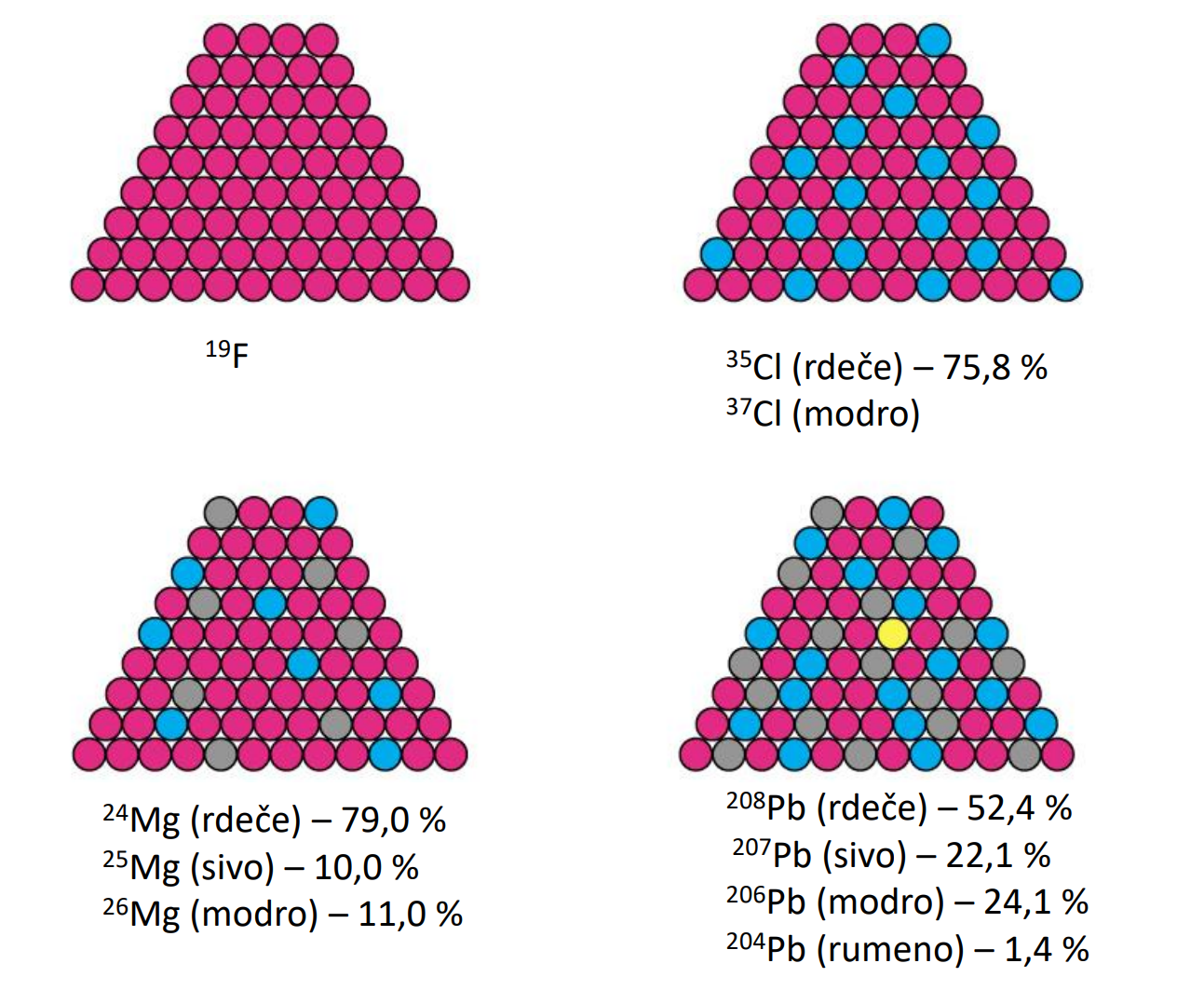 Petrucci, R. H., et al., General Chemistry: Principles and Modern Applications, Pearson Canada Inc., 10. izd., Toronto, Ontario 2011